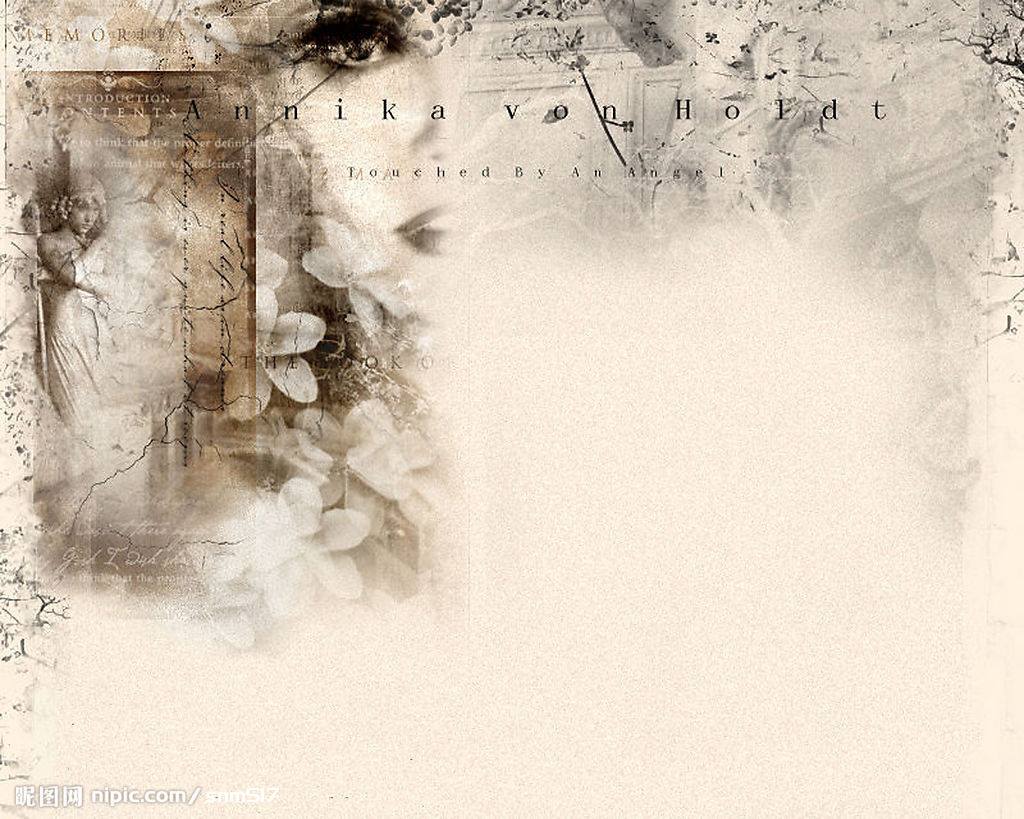 歷史人物分析主題:布衣樣的人生
組長: 蔡鎬瑋 
組員: 李鎮欽      黃承善      鐘益謙      盧冠廷      簡靖祐      吳揚鈞
指導老師:邵承芬
故事大綱～1
阿公跟阿嬤辛苦了大半輩子，想說要利用積蓄來賺點錢，所以決定接一些批發商的訂單來過活，溫飽三餐．
討論過後就決定接一些批發商的訂單，卻找到了黑心老闆．
原本以為是賺錢的好時機，沒想到卻是惡夢的開始．
故事大綱～2
在這其間損失好幾十萬，批發商的老闆跑了，讓生活變更困苦，不但沒有賺到錢還把積蓄都賠光了．
灰心的夫妻倆最後打起精神來，又努力的想方設法把錢賺回來．
雖然辛苦，但是看著孩子的笑容，夫妻間的扶持，就覺得很值得．
劇情的衝突性
主角→阿公；阿嬤
配角→不良廠商；孩子；員工
為了改善家計想創業→遇上不良廠商
求償無門下→血本無歸
只好重新出發→夫妻同心其利斷金
最後→終結善果→兒孫滿堂，一家和樂
角色分配
工作分配
省思
透過這份報告，讓我們體會到時代的不同與變遷。
以前的年代資源沒有那麼豐富，但他們卻充滿鬥志與希望；現在的年代資源充裕，卻缺乏正向積極的思考與態度。
老一輩即使遭遇挫折，也會重新打起精神再一次出發，這樣的精神是我們學習的。
現在的我們就是因為擁有太多，但卻永遠覺得不夠，不懂知足。
所以，我慎重覺得，我們應該要滿足現在的生活，因為真的比以前的時代擁有太多的資源了，要懂得惜福與感恩。